Tytuł postera
Imię i nazwisko autora; Autor 2
Afiliacja
Problematyka i cele
Metodyka
Krótki opis problematyki:  tekst, tekst, tekst

Cel badawczy: tekst tekst
Opis metodyki lub framework badania w postaci graficznej
Wyniki badań
Konkluzje
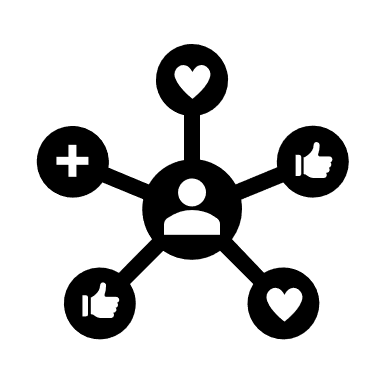 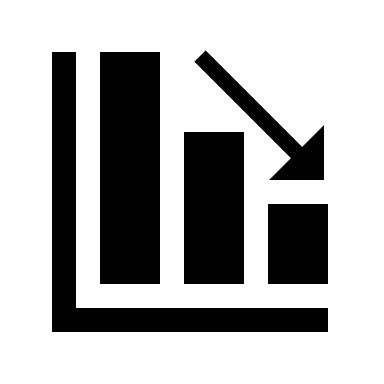 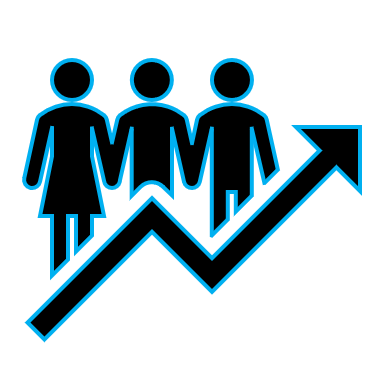 1. Tekst
2. Tekst
3. Tekst
4. Tekst
5. Tekst